Luyện từ và câu
TÍNH TỪ
to
tròn
dày
xinh xắn
mướt xanh
 xanh
đỏ thắm
rì rào
trong trẻo
ngọt thanh
thơm ngát
2. Tìm từ chỉ đặc điểm, tính chất của hoạt động, trạng thái được in đậm trong mỗi câu dưới đây:
a. Những cơn gió thổi nhè nhẹ.
b. Chim sơn ca hót líu lo.
c. Đoá hoa hồng nhung nở rộ khoe sắc thắm.
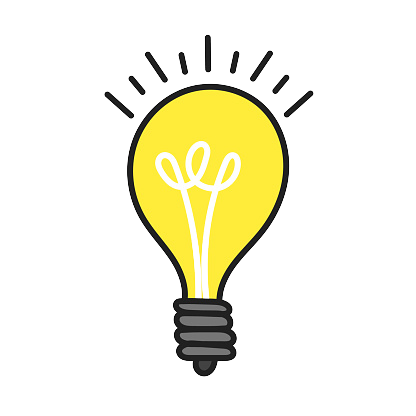 Tính từ là từ miêu tả đặc điểm (hình dáng, màu sắc, âm thanh, hương vị,...) hoặc tính chất của sự vật, hoạt động, trạng thái,...
3. Tìm tính từ trong các đoạn thơ, đoạn văn dưới đây:
a. Mùa thu của em
Là vàng hoa cúc
Như nghìn con mắt
Mở nhìn trời êm.
Mùa thu của em
Là xanh cốm mới
Mùi hương như gợi
Từ màu lá sen.
Quang Huy
b. Da trời bỗng xanh cao. Những làn mây trắng hơn, xốp hơn, trôi nhẹ nhàng hơn. Các loài hoa nghe tiếng hót trong suốt của hoạ mi chợt bừng giấc, xoè những cánh hoa đẹp, bày đủ các màu sắc xanh tươi.
Theo Võ Quảng
a. Mùa thu của em
Là vàng hoa cúc
Như nghìn con mắt
Mở nhìn trời êm.
Mùa thu của em
Là xanh cốm mới
Mùi hương như gợi
Từ màu lá sen.
Quang Huy
vàng
êm
xanh
mới
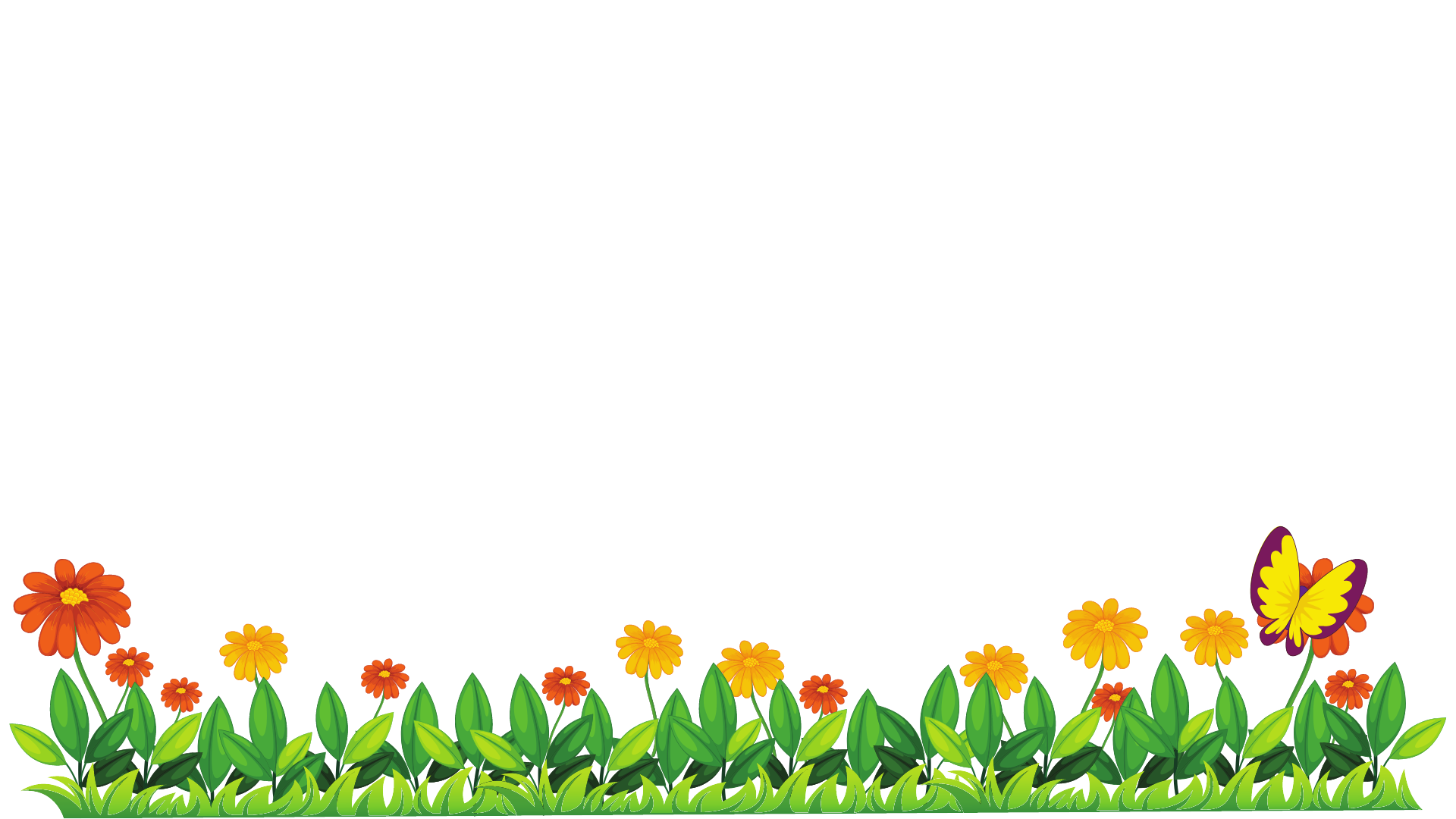 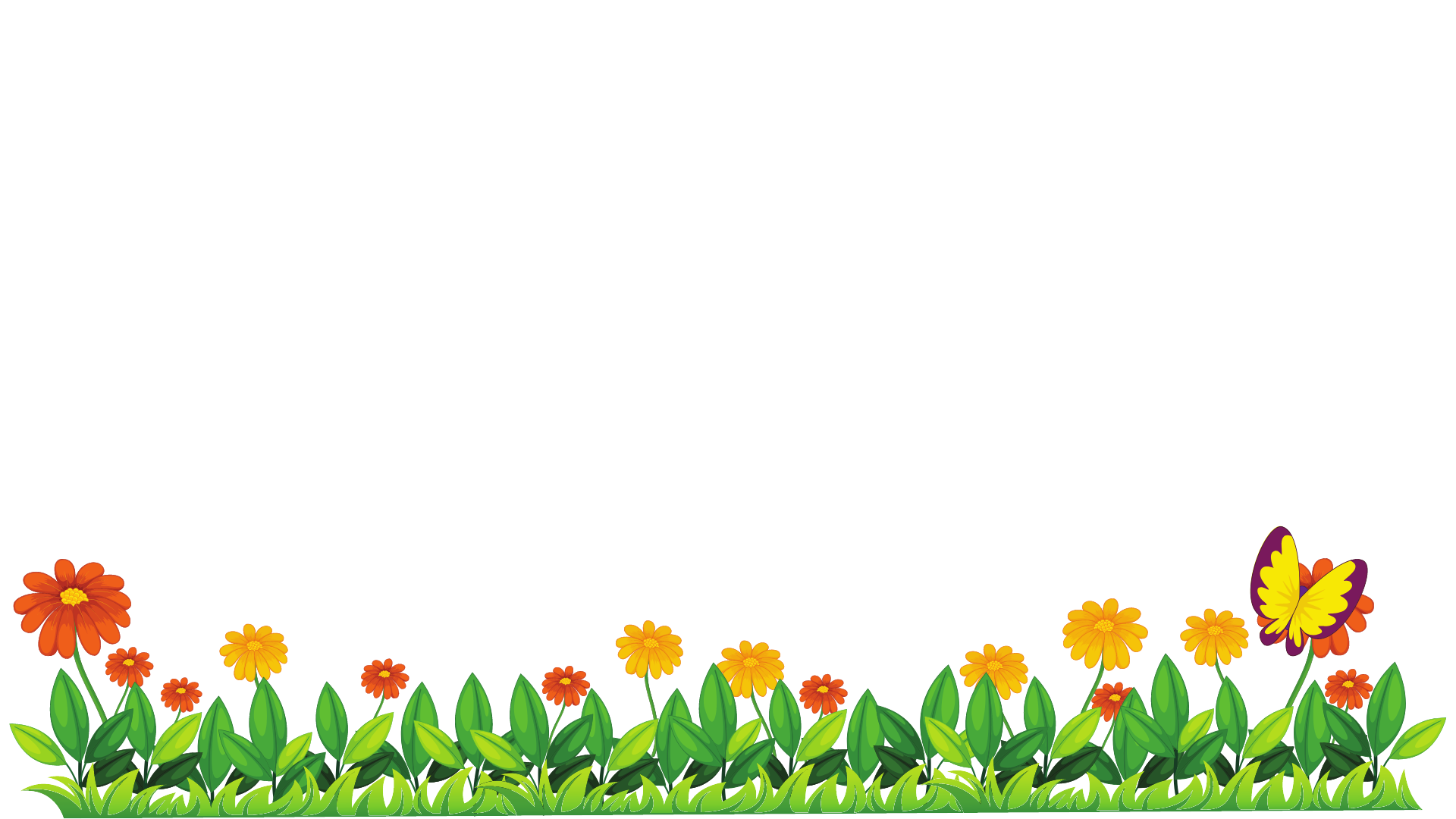 b. Da trời bỗng xanh cao. Những làn mây trắng hơn, xốp hơn, trôi nhẹ nhàng hơn. Các loài hoa nghe tiếng hót trong suốt của hoạ mi chợt bừng giấc, xoè những cánh hoa đẹp, bày đủ các màu sắc xanh tươi.
Theo Võ Quảng
xanh cao
trắng
xốp
nhẹ nhàng
trong suốt
đẹp
đủ
xanh tươi
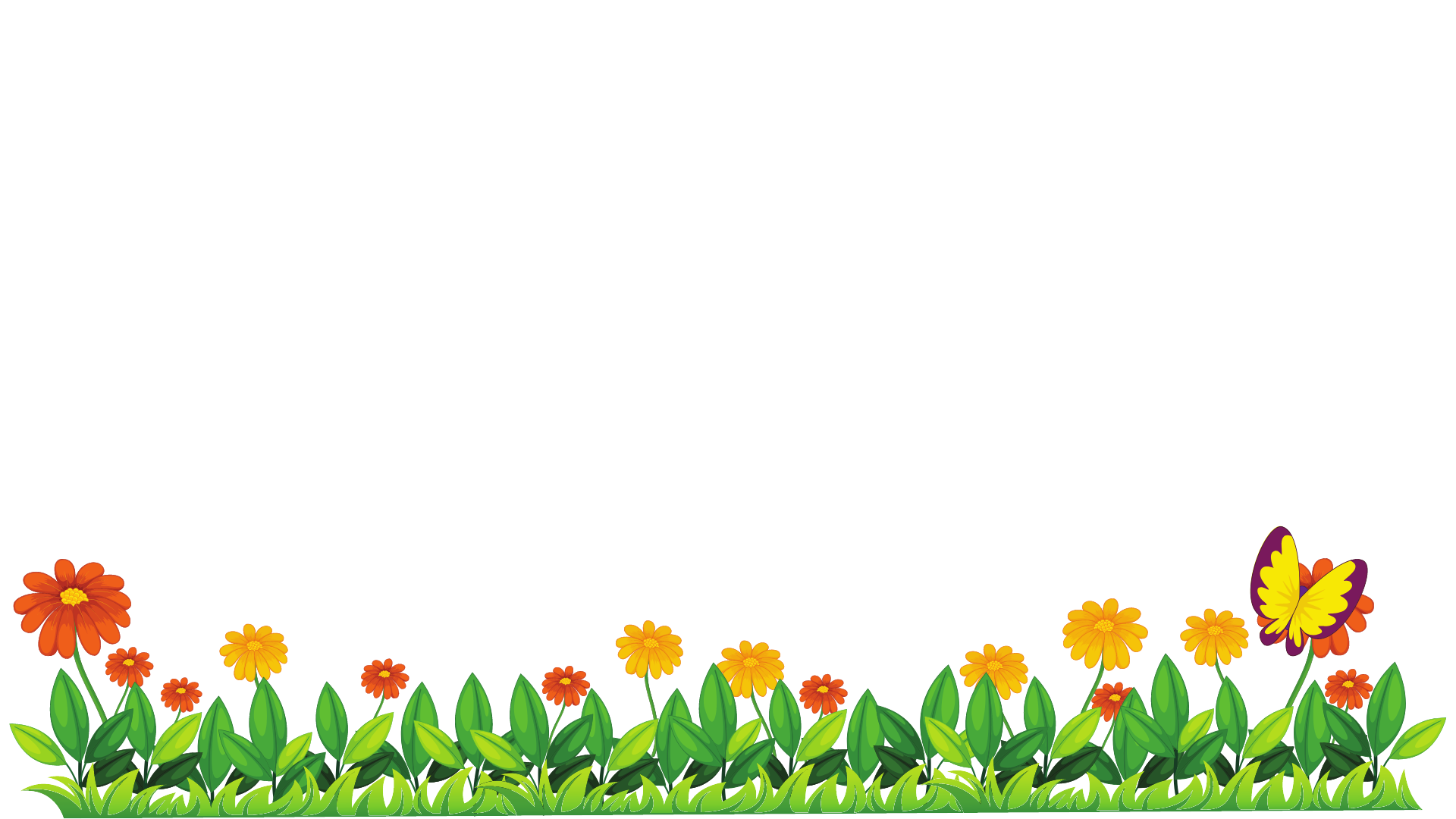 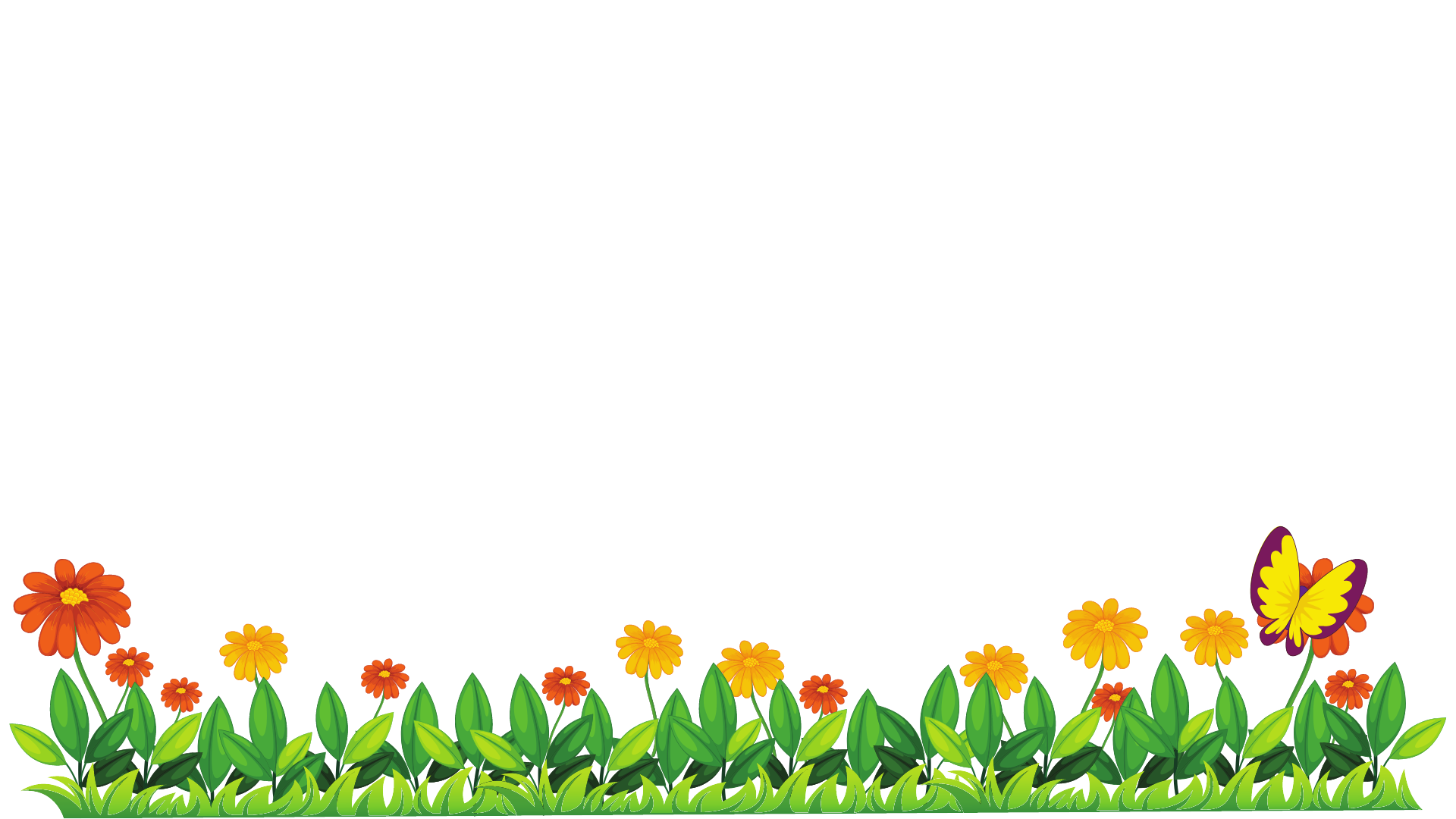 Hoạt động 3: Tìm và đặt câu với tính từ.
4. Thực hiện các yêu cầu sau:
a. Tìm 1 - 2 tính từ có thể kết hợp với mỗi động từ sau:
chảy
reo
toả
cười
M: chảy cuồn cuộn